Fabrication Additive
Présentation générale des technologies d’impression 3D Métal
Fawzy ZAROUAL fzaroual@creatix3d.com
Sommaire
Introduction Fabrication additive  
Fabrication Additive Métal
Technologies
DMD, 
EBM, 
SLM
Matériaux
Consommables
Le processus de fabrication
L’optimisation des conceptions
Cas clients
2
Les cas d’emplois de l’impression 3D
Prototypage, modèles de validation
Production, petites séries ( <100 pièces par an), pièces complexes à fabriquer, ou à assembler
Outillage, pré-production, méthodes
Personnalisation de masse, forme uniques
Communication, maquette, projet
La fabrication additive, présente dans tous les secteurs
AERONAUTIQUE
ENERGIE
ARCHITECTURE
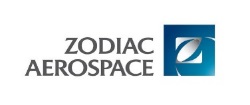 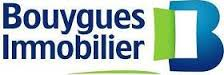 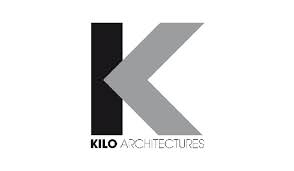 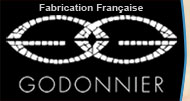 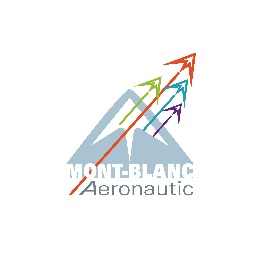 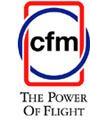 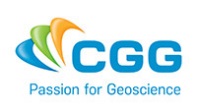 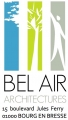 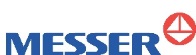 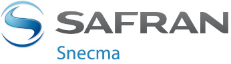 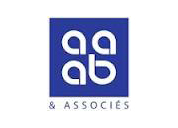 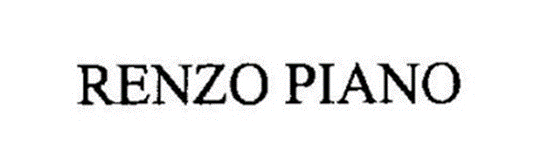 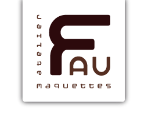 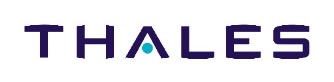 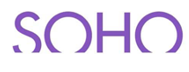 SOUS-TRAITANCE / USINAGE
ELECTRONIQUE
PRODUITS / DESIGN
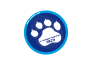 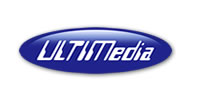 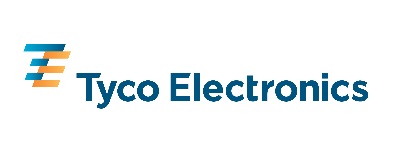 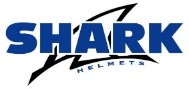 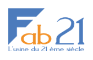 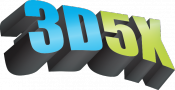 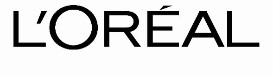 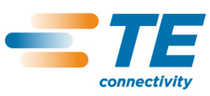 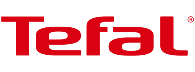 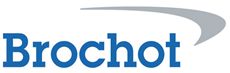 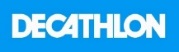 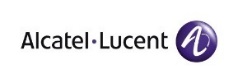 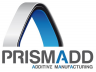 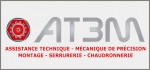 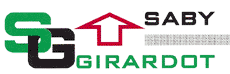 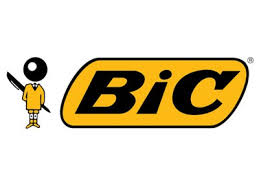 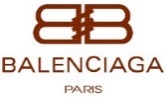 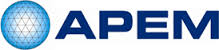 MEDICAL
EDUCATION / RECHERCHE
MOULE / PLASTIQUES
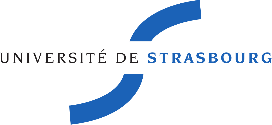 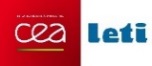 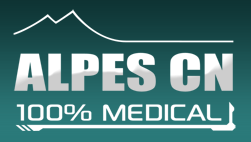 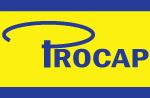 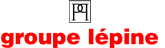 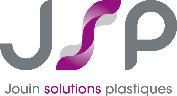 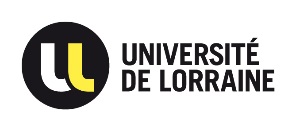 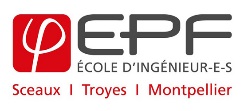 LA Fabrication additive au cœur du process industriel
Conseil
+
Support
Intégration
Formation
Contrats de maintenance & de partenariat machines
Support technique disponible et itinérant
SAV machines
Logiciels de numérisation, rétro-conception, simulation & optimisation topologique
Imprimantes 3D (location & vente)
Outils 3D (scanner 3D, bras haptique)
Méthodologies de conception & de fabrication
Logiciels 3D
Machines d’impression 3D
Contenus Pédagogique
Vente de matériaux (cx3d-shop.com)
Hub de sous-traitance (3Dclicshape)
Outil de gestion de production (Plan & Print)
Méthodologie de conception
Méthodologie de fabrication
Matériaux, technologies, imprimantes 3D
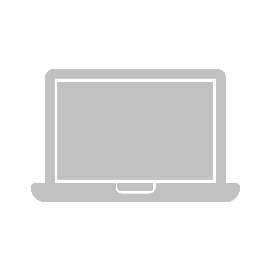 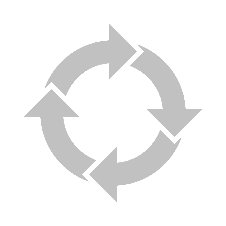 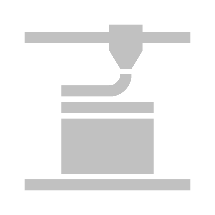 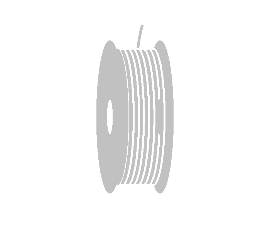 Fichier 3D
Fabrication
Matériaux
Industrialisation
LA FABRICATION ADDITIVE (*FAD)
Définition:

« Procédé défini par l’action de lié de la matière pour créer des objets à partir de données issues d’un modèle 3D. Ce procédé s’effectue généralement couche par couche, contrairement aux méthodes de fabrication dites soustractives tel que l’usinage traditionnel.
Grace à cette méthodologie, la comlexité géométrique des pièces est « gratuite »
Cette définition englobe un très large panel de technologies :
FUSION LIT DE POUDRE
90% des machines industrielles
6
LA FABRICATION ADDITIVE (*FAD)
Par couche
Laser


Raclette
Direct
Alimentation en matériau
Cuve de poudre
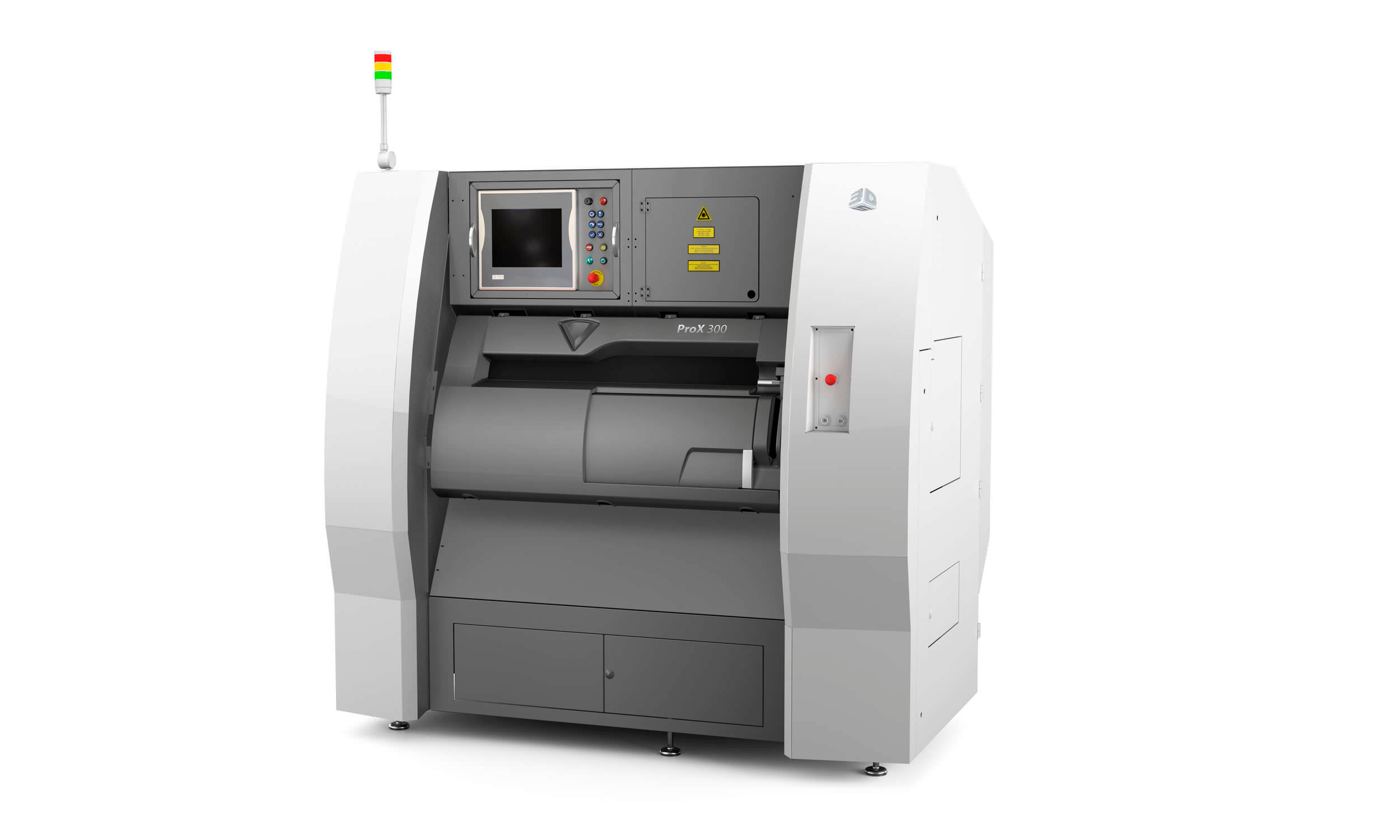 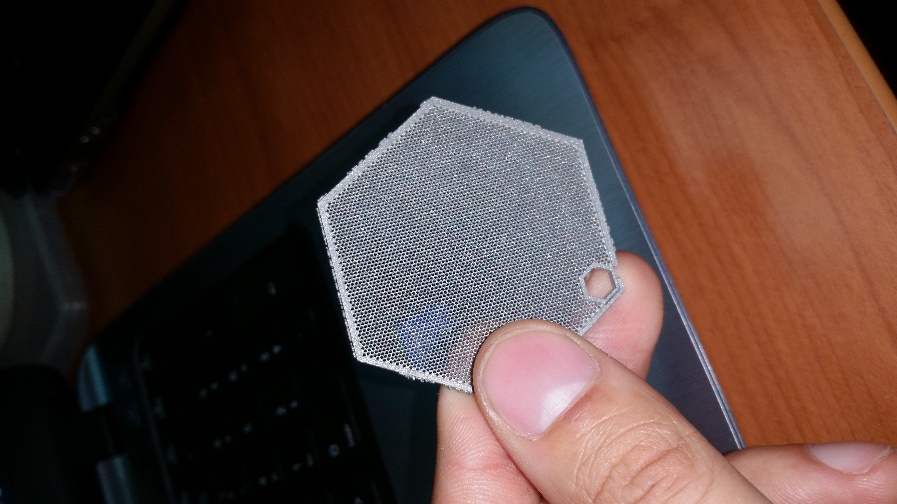 7
Impression métallique
Les technologies
DMD, 
EBM, 
SLM
8
Les technologies Métal, DMD
DMD (Direct Metal Deposition) ou clad :
Fabrication de pièces par projection de poudre. Process utilisé  principalement pour la réparation ou l’ajout de pièce sur d’autres et pour le  recouvrement ce surfaces
9
Les technologies Métal, DMD
DMD (Direct Metal Deposition) ou clad :
Compétences requises :
Connaissance des sollicitations, car mauvaise tenue en fatigue
Post-traitements :
Contraintes résiduelles importantes = détensionnement  Usinage presque obligatoire du fait des état de surfaces

Intégration : Investissements lourds
Exemples : MAGIC 2.0 de BEAM ou la LASERTECH65 de DMG MORI
10
Les technologies Métal, EBM
EBM (electron beam melting) :
Fusion sous vide de poudre de métal pré-chauffée
à l’aide d’un faisceau d’électron
11
Les technologies Métal, EBM
EBM (electron beam melting) :
Post-traitements :
les traitements thermiques sont important pour ce process car quelques contraintes résiduelles
Usinages presque obligatoire car l’état de surface est très mauvais donc risques  important de fatigue. Précision assez correcte (+/-0,2).

Intégration : 
	L’intégration de telles machines est complexe, ce sont de vraies machines 	industrielles nécessitant certains consommables et un encombrement suffisant.
12
Les technologies Métal, EBM
Technologie EBM ( Electron Beam Melting )
Avantages :
Excellente flexibilité
Excellent propriétés de fatigue
Contraintes résiduelles très faibles pas de traitement thermique  requis
Pièces non fixées au plateau moins de post-traitement  Procédé relativement rapide (0.2 kg/h)
Procédé économique en énergie
Limites :
Capacité max : 300x 300x 380mm
Surface de finition relativement faible, nécessite un post-  traitement
L’enlèvement de la poudre peut limiter la complexité des  formes internes
      Idéal pour :
Petites pièces très proches de la netteté  Petits lots de production
Pièces avec plus grande épaisseur de paroi que pour lit de poudre
Pièces avec une large surface de fines parois
20
Les technologies Métal, SLM
Technologie SLM ou DMLS ( Selective Laser Melting / Direct Metal  Laser Sintering )
Fusion de poudre métallique couche par couche
Les point forts :
Résistance à la fatigue des pièces
Précision des pièces (Couche de 10 à 50  microns)
Possibilité de faire du rechargement de
pièce.
14
Les technologies Métal, SLM
Avantages :
Excellente flexibilité  
Netteté des formes
Tolérancement fini acceptable (+/- 0,2mm)
Excellentes propriétés statiques  
Propriétés de fatigue acceptable
Machines abordables

Limites :
Capacité max : 500 x 500 x 500mm
Procédé relativement lent mais de plus en plus rapide
Les contraintes résiduelles nécessitent un traitement  thermique
Les pièces doivent être fusionnées au plateau; besoin de supports de fabrication

Idéal pour :
Petites pièces complexes produites en lots  Matériaux de grandes valeurs
Pièces à forte valeur ajoutée fonctionnelle
Technologie SLM ou DMLS ( Selective Laser Melting /direct metal laser sintering )
Fusion de poudre métallique couche par couche
15
Les technologies Métal, SLM
EXEMPLES DE MATERIAUX DISPONIBLES
Inox 17-4 PH
Inox 15-5 PH
Inox 316L, 304L
Alliage aluminum AlSi10Mg, AlSi12Mg
Acier maraging (X2NiCoMo18-9-5)  
Titane TA6V (Grade 5, Grade 23 ELI)
Alliage Chrome-Cobalt
Inconel 718
Inconel 625

	POST-TRAITEMENTS THERMIQUES 
Amélioration des performances mécaniques
16
Avantage de la gamme PROX 100-200-300-400
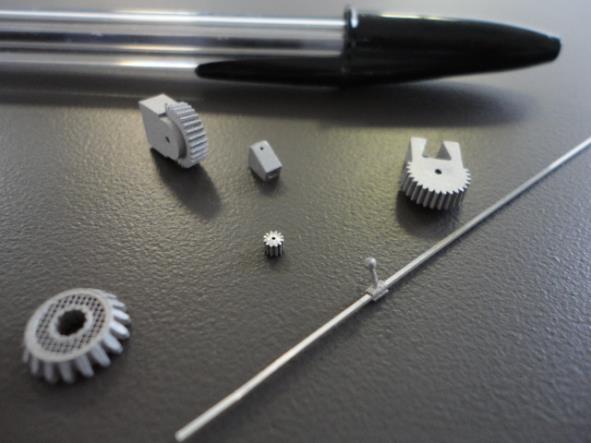 Epaisseur de la paroi 100 microns
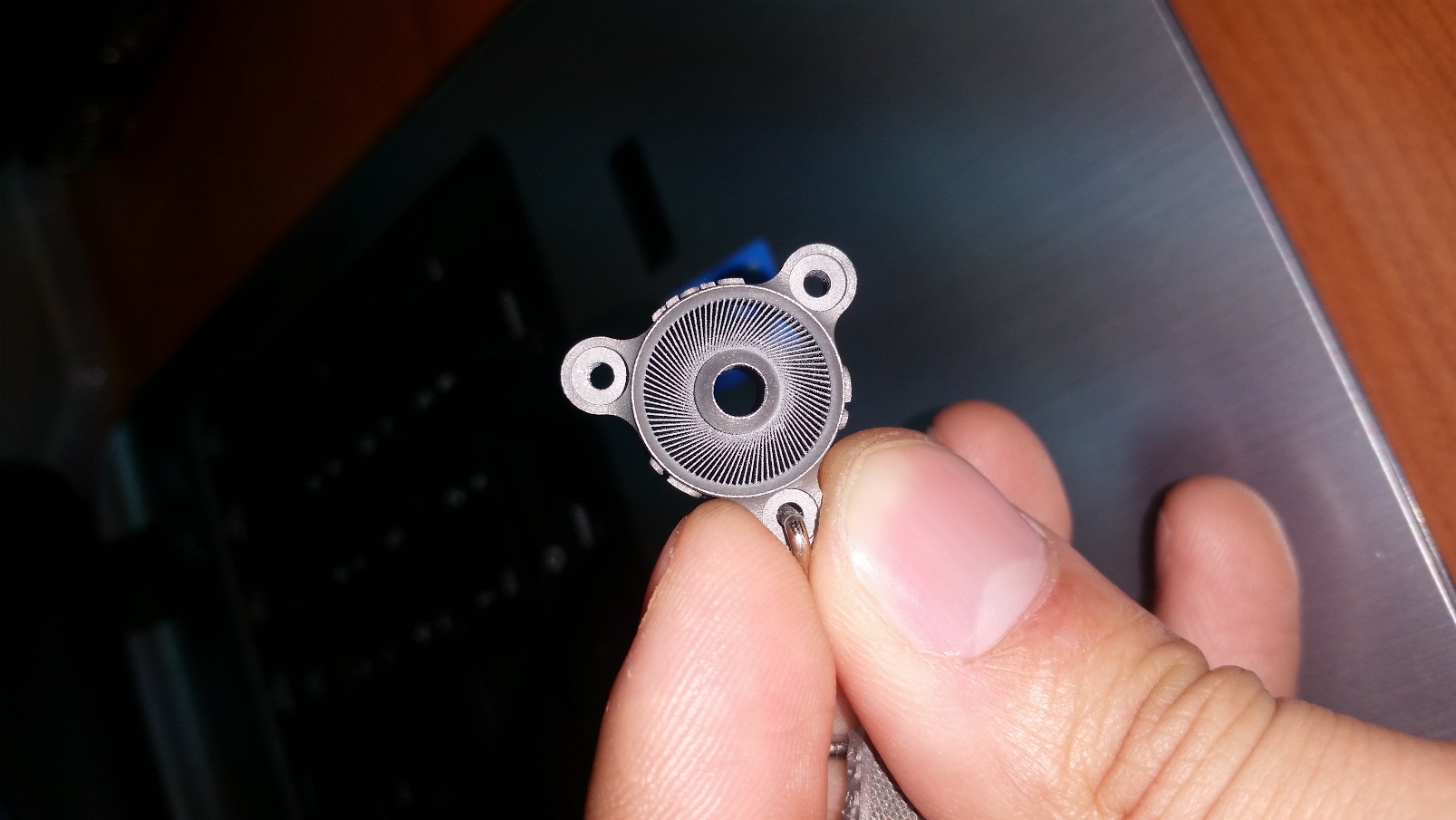 2mm  de rayon avec 20 dents
168 ailettes d’épaisseur 30 microns
Avantage de la gamme PROX 100-200-300-400
Excellente Répétabilité et tolérance de  20 microns sur les 3 axes
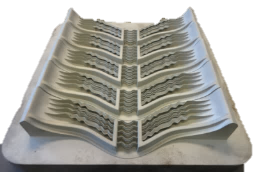 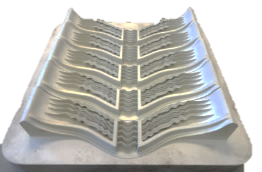 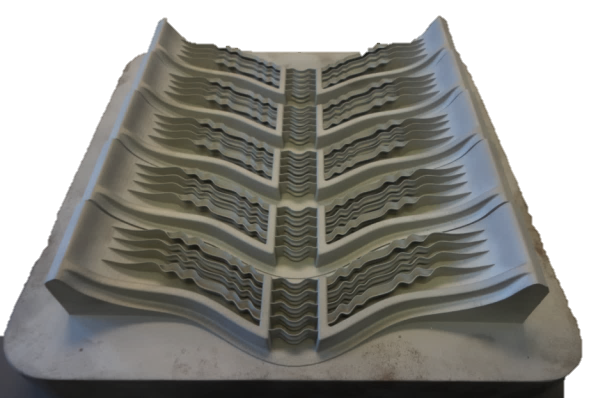 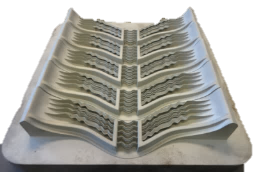 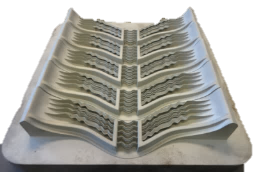 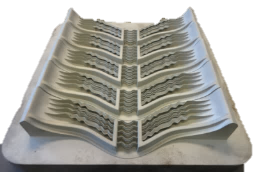 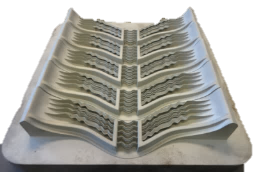 Densité > 99,5%  par apport à la pièce initiale
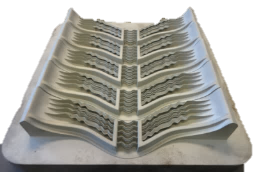 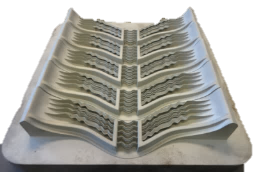 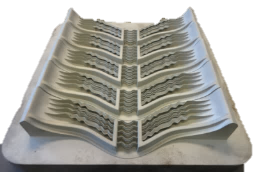 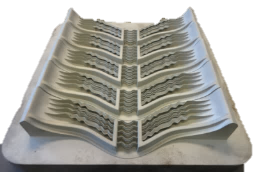 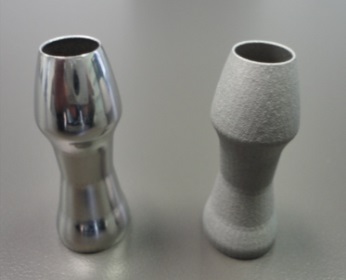 Les technologies Métal, les consommables
Plateaux d’impression (SLM)
Gaz inerte
Argon
Azote
Poudre métallique
Granulométrie
5 – 25 microns (DMLS )
50 – 100 microns (EBM et DMD)

Outils de finitions des pièces
19
Les technologies Métal, les supports de fabrication
Influence du design:
Les structures de support doivent être accessibles pour enlèvement par des outils manuels conventionnels
L’orientation de la pièce doit être sélectionnée dans le but d’assurer que les zones inaccessibles ne nécessitent pas de  supports
Les structures de support ont une grosse influence sur la qualité des pièces. Les zones de support doivent être  anticipée
en amont (conception & orientation).
20
Processus de fabrication d’une pièce métallique
Détourage
Pièce/Plateau
Détourage
Pièce/Support
Traitement
thermique
Traitement de
surface
Reprise
d’usinage
Impression
Détente
Contrôle
Chaque étape dans ce processus de fabrication doit être anticipée lors de la  phase de design car chacune peut imposer des limitations sur le design
21
Processus de fabrication d’une pièce métallique (ex DLMS)
Les Etapes clés :
Identifier et analyser les tolérancements inférieur à +/- 0,2mm
Faciliter l’accès aux zones de reprises pour les phases d’usinage 
Anticiper la direction d’impression
Eviter les angles à moins de 45° par rapport au plateau d’impression
   Privilégier une impression avec peu de hauteur
   Minimiser les zones de support
22
Créer de l’intelligence autour de la fabrication additive
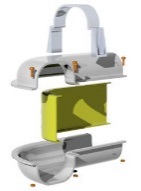 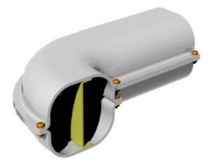 Optimiser son process de conception
Optimiser ses conceptions 
Développer sa créativité et sa capacité d’innovation
Dessiner des formes organiques
Reverse engineering
Après
Avant
Contraintes résiduelles
Caractéristiques matériaux
Chaine numérique
Post-traitement
Coût :
matière
parachèvement
Technologie évolutive
Métallurgie
Paramètre machine
Métrologie
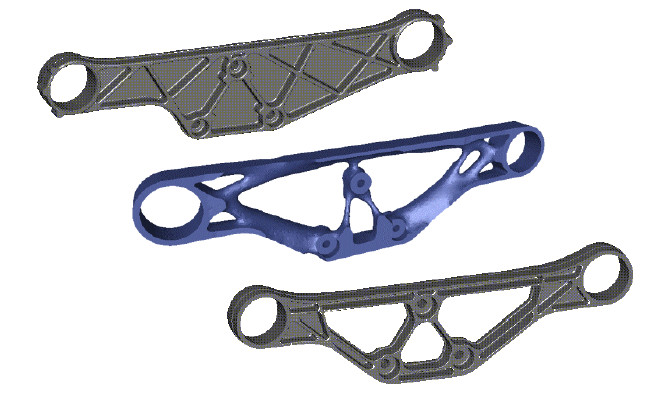 Optimisation topologique
Réduire le poids et la matière de ses pièces
Optimisation et fabrication additive
La fabrication additive doit permettre de concevoir et de produire des pièces à forte valeur ajoutée!
Fabrication additive « optimisée »
Modèle numérique
CAE
Fonction CibleMini/Maxi
Contrainteslimites physiques
Contraintes de fabUsinabilité, Symétries…
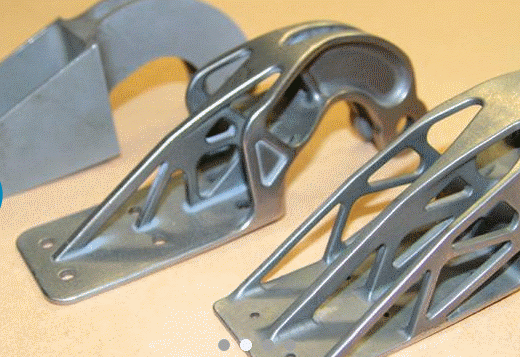 Charnière AIRBUS
S’affranchir des contraintes de fabrication (chemin d’outil, dépouilles…)
Décupler la performance fonctionnelle de sa conception (gain de masse, gain de fonctionnalité, limitation des assemblages…)
LA Fabrication additive au cœur du process industriel
Conseil
+
Support
Intégration
Formation
Contrats de maintenance & de partenariat machines
Support technique disponible et itinérant
SAV machines
Logiciels de numérisation, rétro-conception, simulation & optimisation topologique
Imprimantes 3D (location & vente)
Outils 3D (scanner 3D, bras haptique)
Méthodologies de conception & de fabrication
Logiciels 3D
Machines d’impression 3D
Contenus Pédagogiques
Vente de matériaux (cx3d-shop.com)
Hub de sous-traitance (3Dclicshape)
Outil de gestion de production (Plan & Print)
Méthodologie de conception
Méthodologie de fabrication
Matériaux, technologies, imprimantes 3D
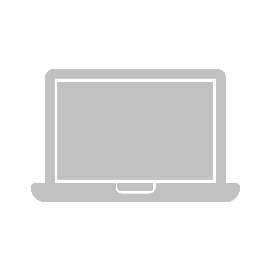 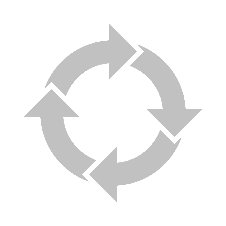 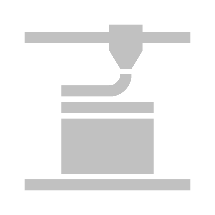 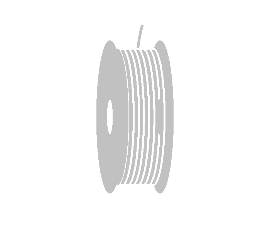 Fichier 3D
Fabrication
Matériaux
Industrialisation
Merci !
Des questions ?